Review of Scale of Biological World
     The cell at 1,000,000 X
Review of Protein Structure / Folding
Goals for this review unit: 

Protein Structure 
  Definitions of primary, secondary, tertiary and quaternary structures
  Common secondary structures 
  Phi, Psi (  /  ) angles  / How to read a Ramachandran Plot 
  Common terms used to describe protein structure 
	� motifs / domains - some examples 

Protein Folding  / Unfolding (denaturation)
   Energetics  / Intra and Intermolecular forces

Prediction of Protein Structure
  Early method – Chou / Fasman
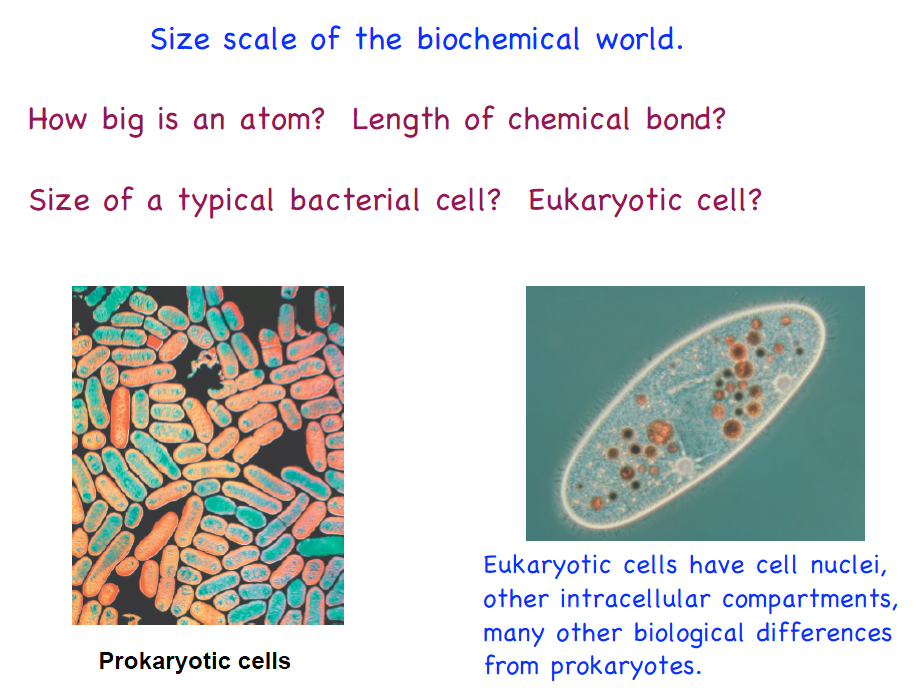 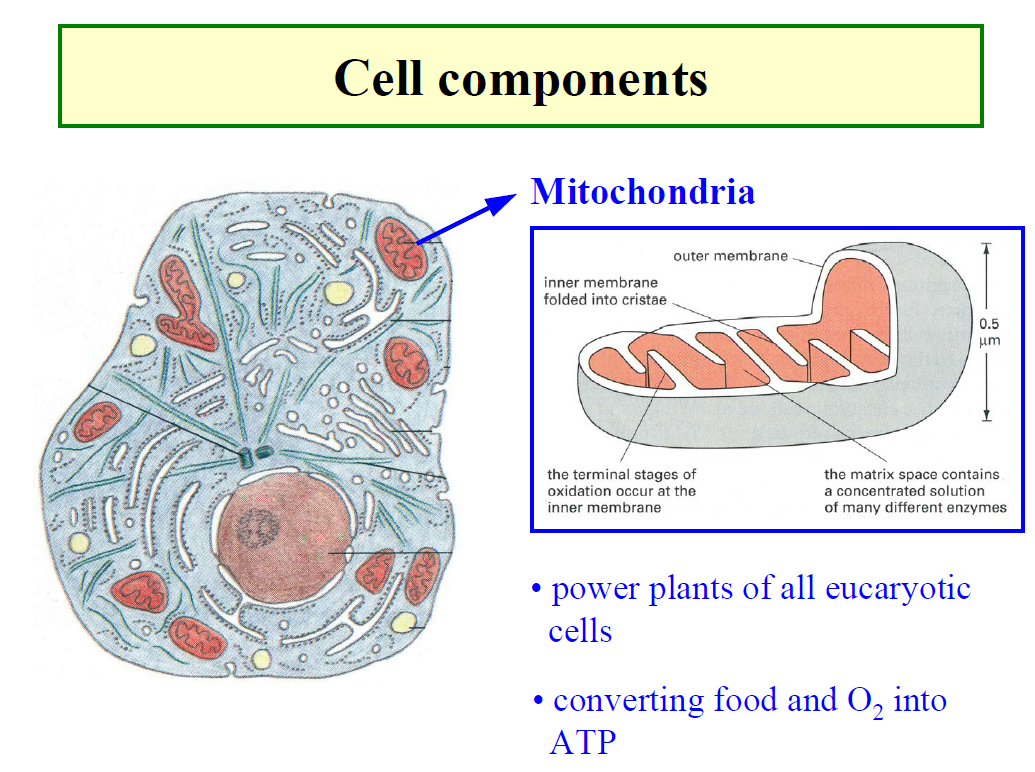 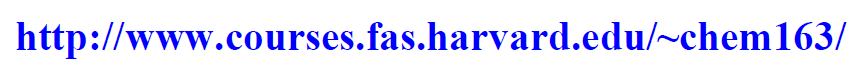 iClicker:   Review Questions
1. What is the approximate diameter of an alpha helix?
       A) 0.01 nm	B) 0.1 nm	          C) 1 nm	D) 2 nm	E) 10 nm 
 

2. Which amino acid has a “phenol” group in its side chain group
      A) Trp  	B) Phe		C) Arg		D) Lys		E) Tyr
 

3. The Keq for the reaction A    B is 10.  Under conditions such that the concentration of B is ten times that of A, DGo’ would be expected to be:
	A) negative   	  B) zero 	         C) positive
Proteins: Biological function depends on conformation 

Unique Primary Structure = Unique 3D Structure  ??
	(Covalent bonds) (Noncovalent Interactions)
 
Globular Proteins: water soluble, compact, hydrophobic interior / hydrophilic surface 
	enzymes, receptors, carriers, hormones, etc. (dynamic agents) 

Fibrous Proteins: water insoluble, structural roles, extended structure 
	collagen (tendons, bone), a-keratin (hair, nails), etc. (~static agents)
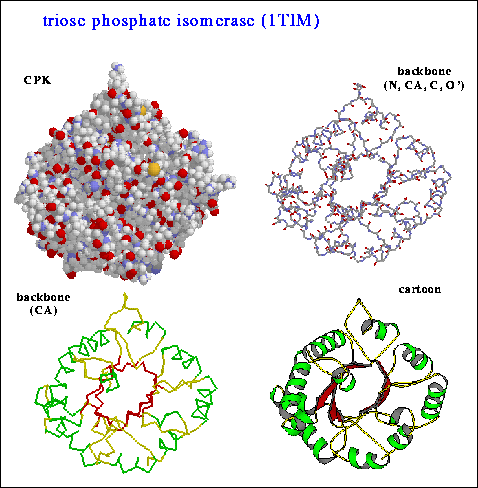 APRKFFVGGNWKMNGDKKSLGELIHTLNGAKLSADTEVVCGAPSIYLDFARQKLDAKIGVAAQNCYKVPKGAFTGEISPAMIKDIGAAWVILGHSERRHVFGESDELIGQKVAHALAEGLGVIACIGEKLDEREAGITEKVVFEQTKAIADNVKDWSKVVLAYEPVWAIGTGKTATPQQAQEVHEKLRGWLKSHVSDAVAQSTRIIYGGSVTGGNCKELASQHDVDGFLVGGASLKPEFVDIINAKH
=
Four Levels of Description of (Native) Protein Structure
 
  Primary Structure: (~60-1000 amino acid residues)  linear seq. of amino acid residues, covalent 	bonding including -SS-  (also called "covalent structure“)
(the primary structure of a biological molecule is the exact specification of its atomic composition and the chemical bonds connecting those atoms (including stereochemistry). In general, polypeptides are unbranched polymers. However, proteins can become cross-linked, most commonly by disulfide bonds, and the primary structure also requires specifying the cross-linking atoms, e.g., specifying the cysteines involved in the protein's disulfide or other covalent bonds.) 

  Secondary Structure:
	Local conformations of backbone, 
	maintained by hydrogen bonds 

  Tertiary Structure: 
	3D structure of a subunit (one polypeptide
	chain) in its native state 

  Quaternary Structure: 
	Spatial arrangement of subunits in oligomeric
 	proteins 

*********  

  Denaturation: Partial to complete unfolding 
	Denatured Protein: Protein that has lost its
      native conformation
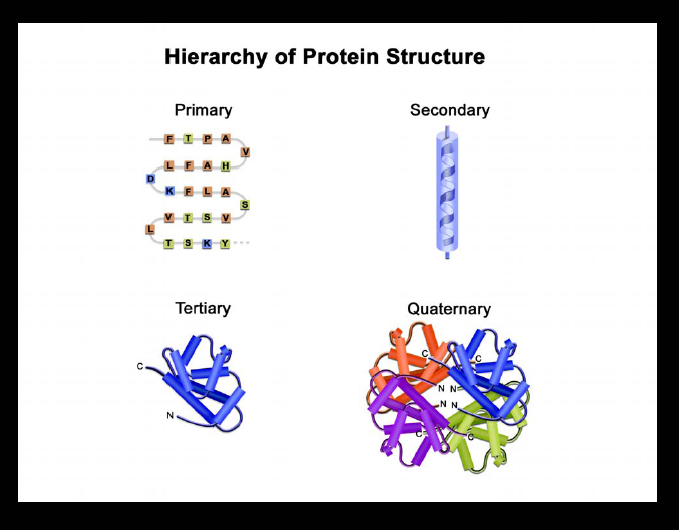 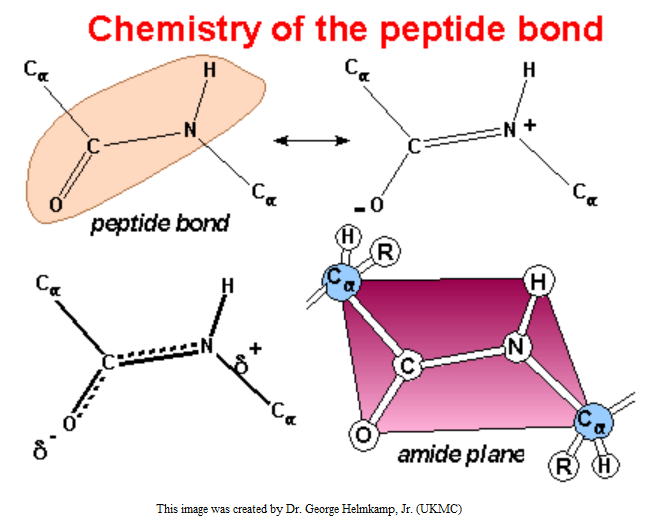 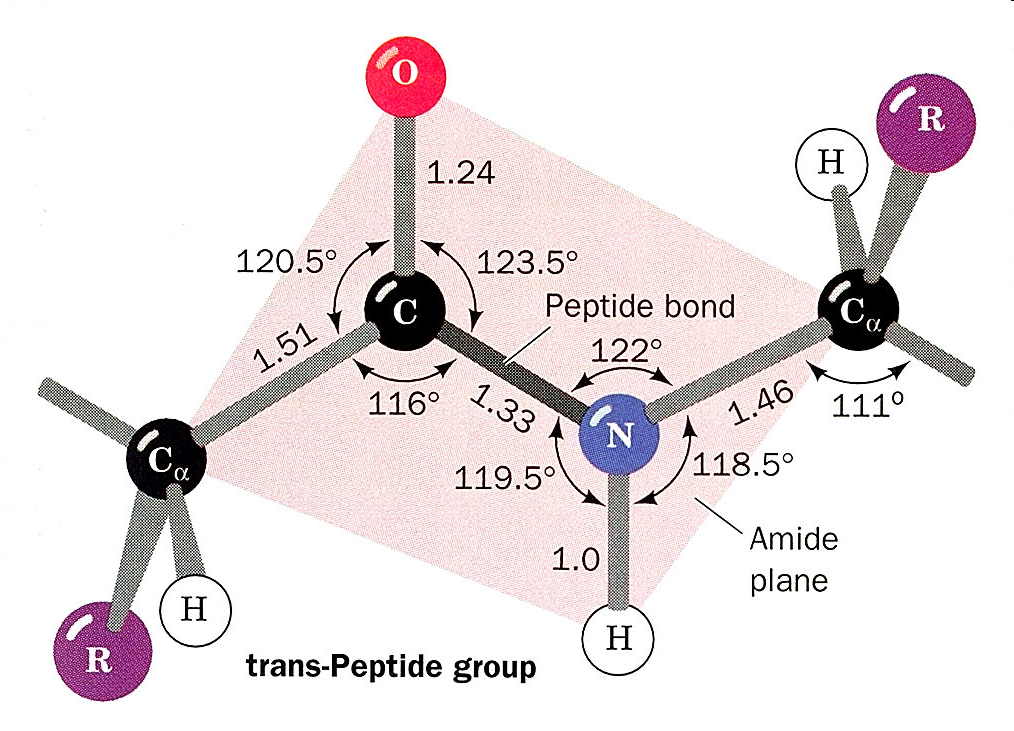 Phi-Psi angles
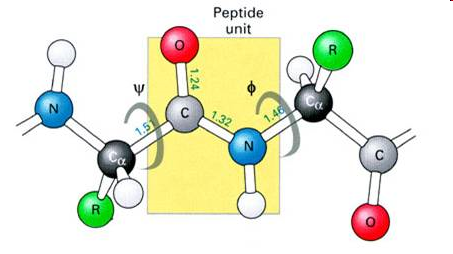 Phi
Psi
w = 180o
A peptide has partial double bond character (w = 180o), thus only two angles (phi and psi) will determine the backbone for trans peptides.
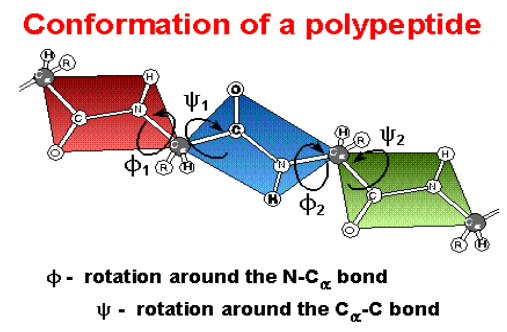 Torsion angles / steric restrictions
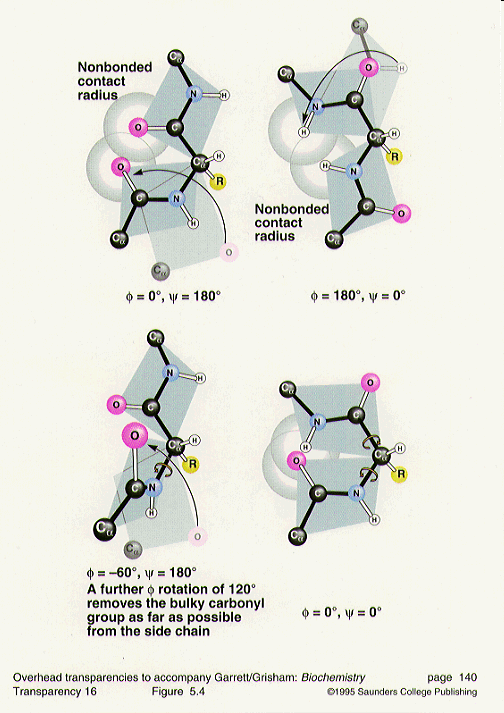 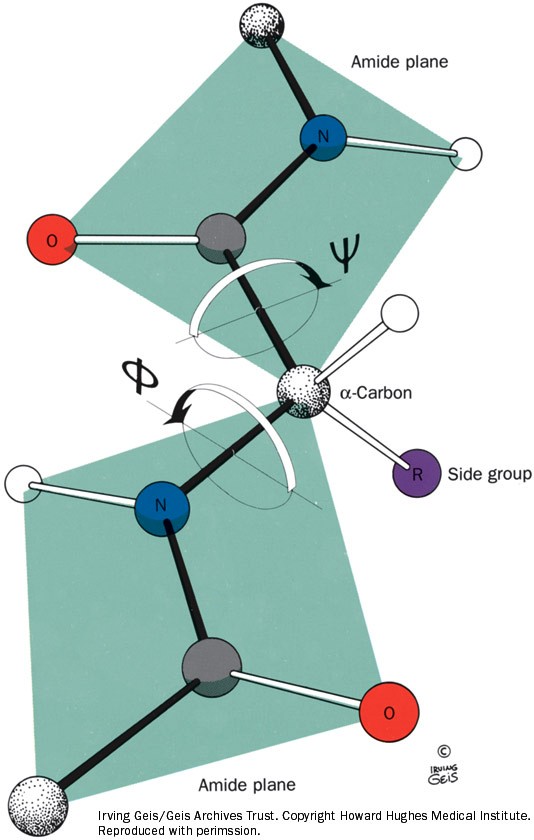 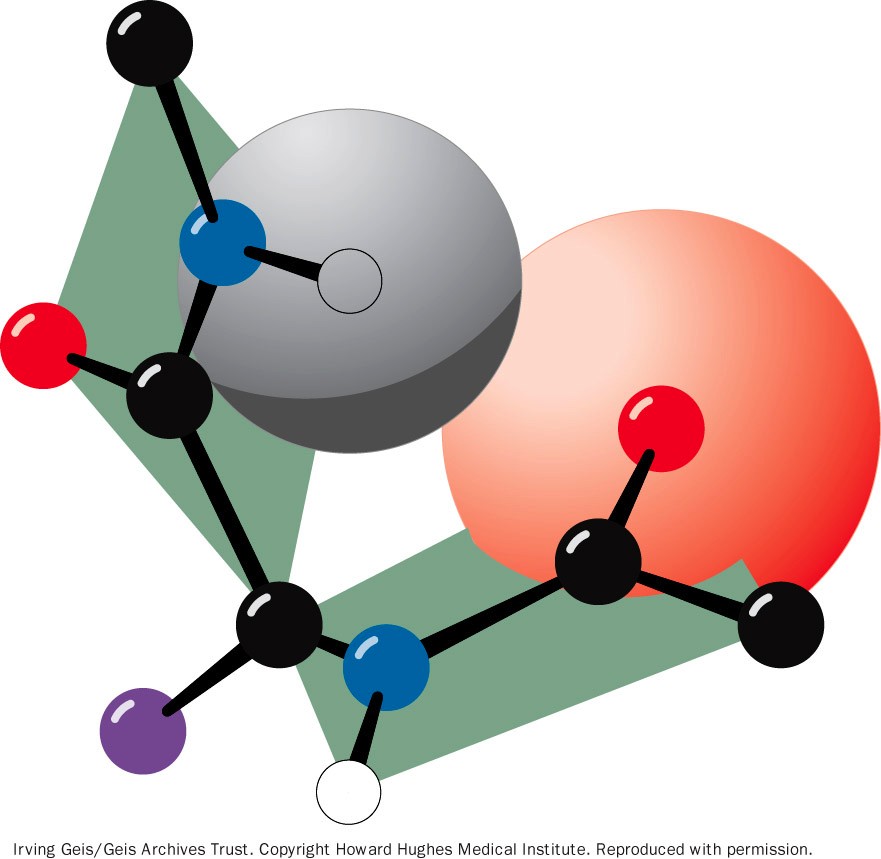 Ramachandran Plot
[Speaker Notes: Before we move on, let us talk a little bit more about the Phi Psi angle we discussed last time.  This is ramachandran plot.  Evan though we would imaging the plains torsion angle can be almost every possible angel.  Actually the secondary structure limit the choice.  For normal alpha helix, phi psi angle is around]
Allowed torsion angles for Gly residues: Restrictions only from the peptide units
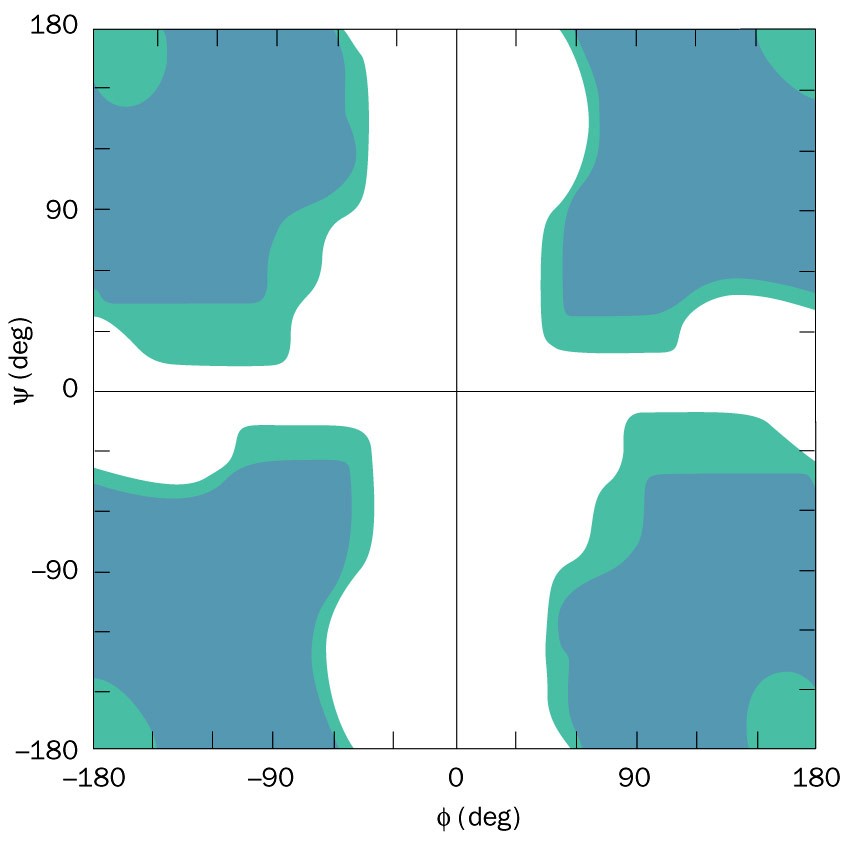 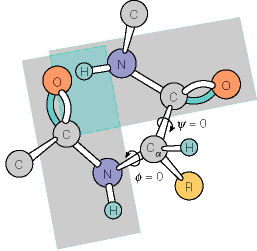 Forbidden conformation in the center of plot
Protein Secondary Structure:  Helices
Alpha-helix:
 Right-handed helix
 3.6 residues per helix turn
 Hydrogen bond between n and n+4
  = -57o ;  = -47o (right handed a helix); 
 Linus Pauling & Robert Corey - 1951
310 helix 
 Carbonyl (i) hydrogen bonds to amide (i+3)
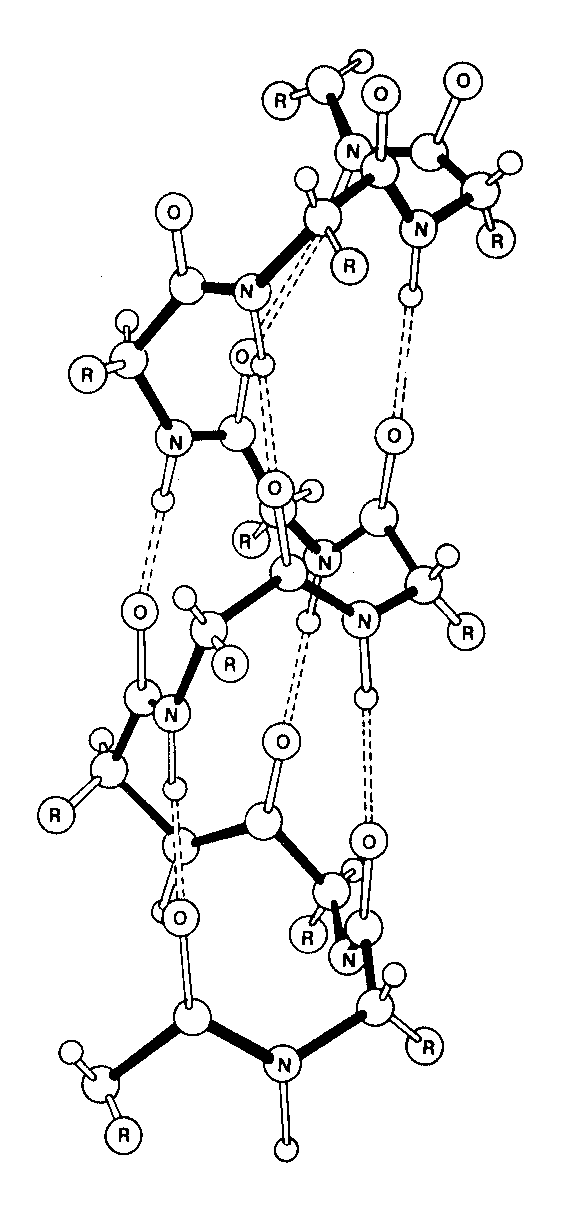 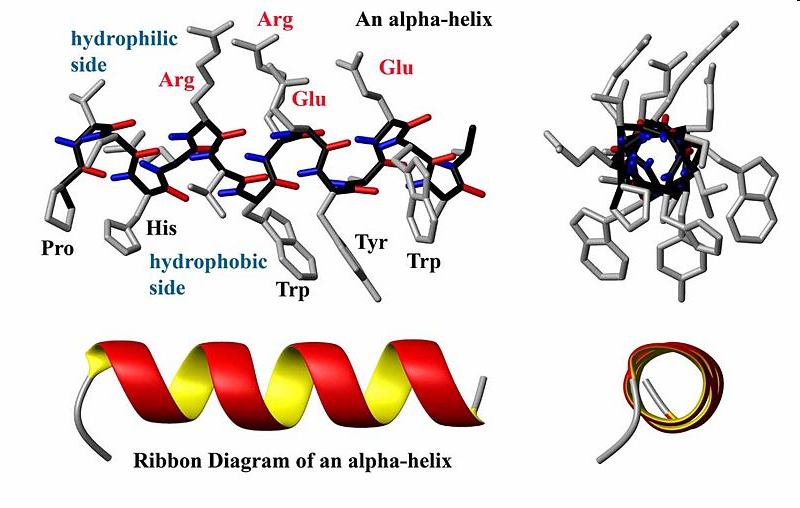 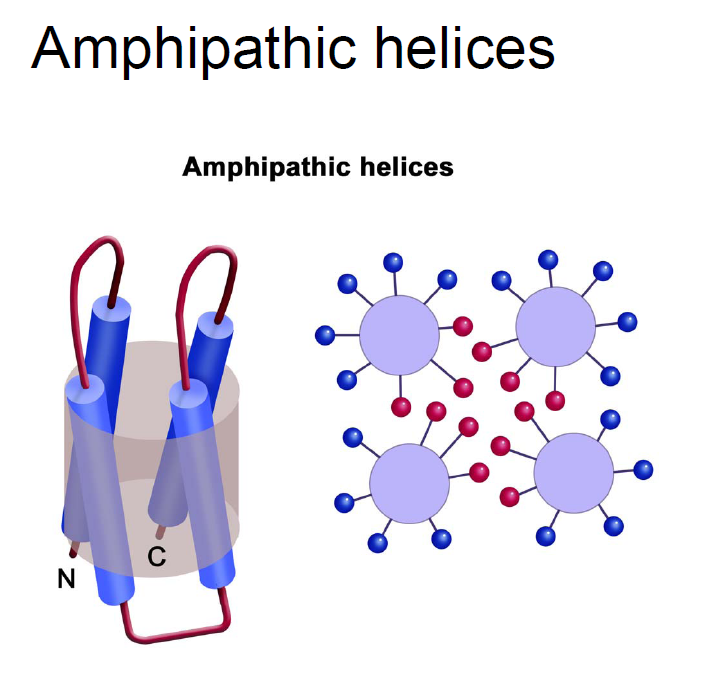 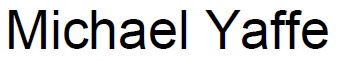 Protein Secondary Structure: Sheet
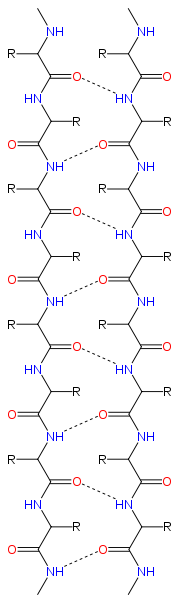 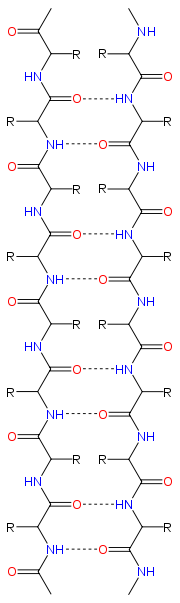 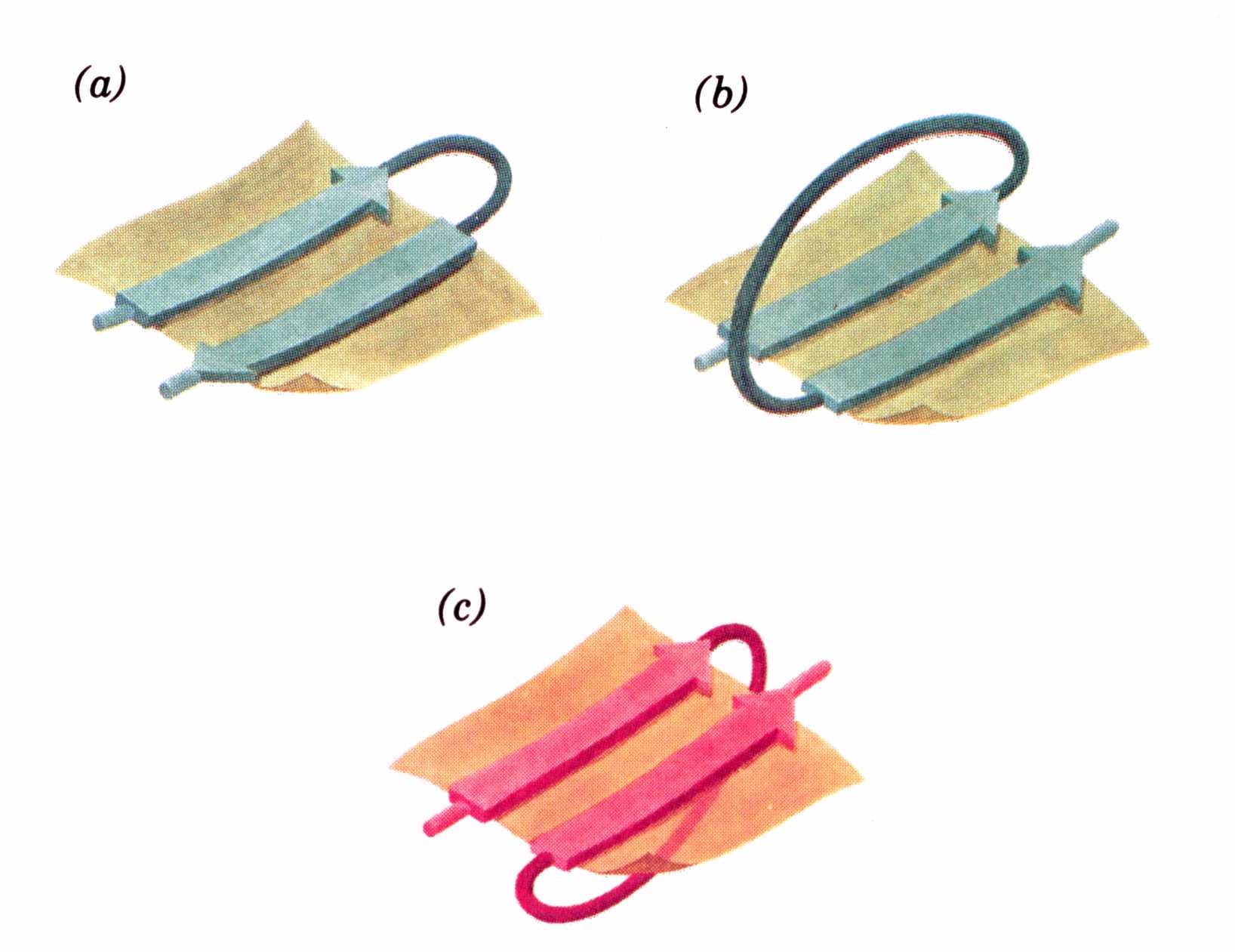 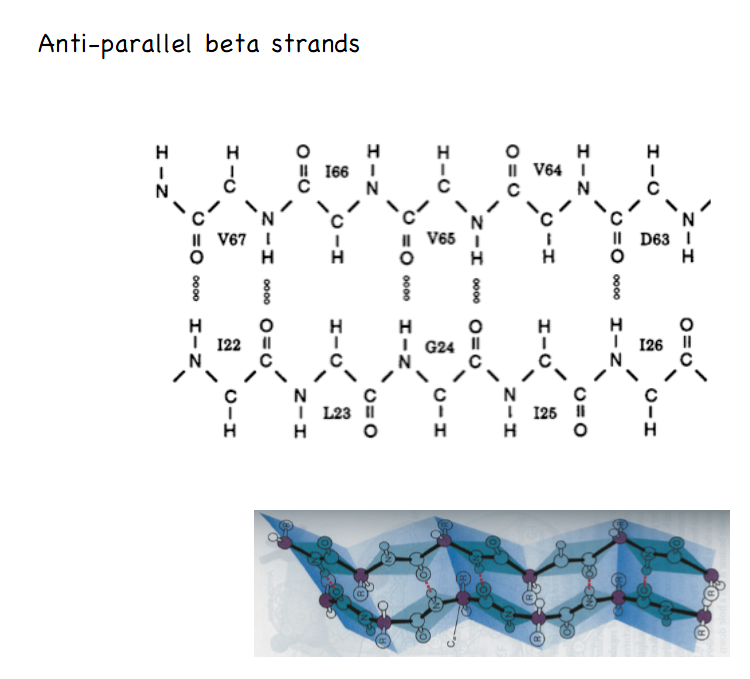 Parallel
Anti-parallel
Motifs and Domains:      Rossmann Fold  /  Zn finger / Leucine zipper
Tertiary Structure:   3D structure
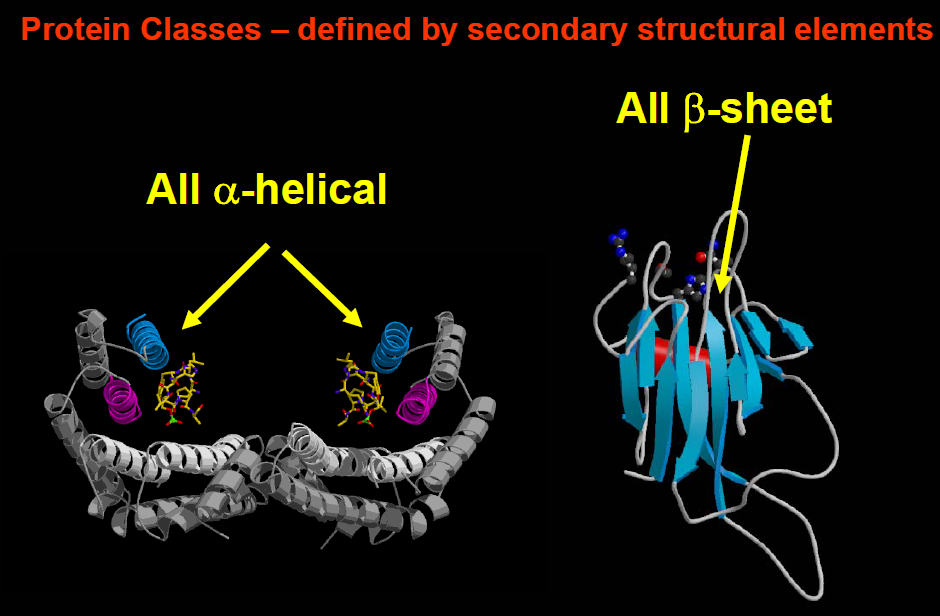 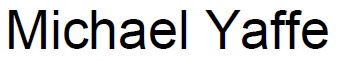 Quaternary Structure: Arrangements of subunits in oligomers  a4 ; a12 ; (ab)2 ; (ab)6
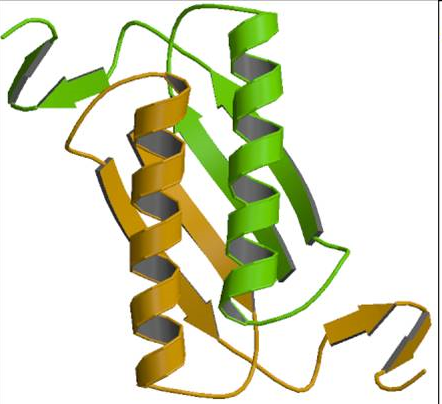 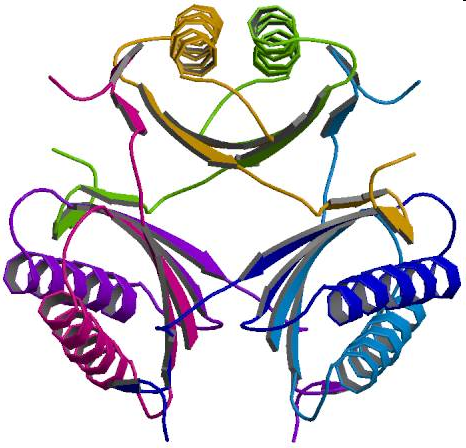 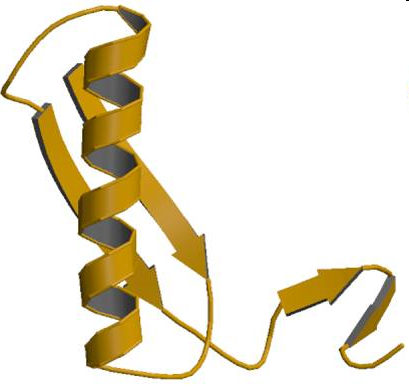 monomer
dimer
Hexamer
4-oxalocrotonate tautomerase
Denaturation (Non-native state): There are many denatured states of macromolecules. Denaturation can occur from many causes:

Denaturation : heat, high salt, hi & lo pH, organic solv., mechanical

	- Tm (melting temperature) 
	- 8M Urea ; 5M quanidinium chloride ; 1% SDS 
	- Anions : sulfate > phosphate > Cl- > Br- > SCN- 
	- Cations: ammonium > Cs+ > K+ > Na+ > Li+ > 
		Mg2+ > Ca2+ > Ba2+ 


Renaturation : 
    Chris Anfinsen - Folding of Ribonuclease
	124 a.a.  +   4 disulfides
	                    (26  84;  40  95;  58  110; 65  72)
	   ( 7 x 5 x 3 x 1 = 105  four disulfide combinations)
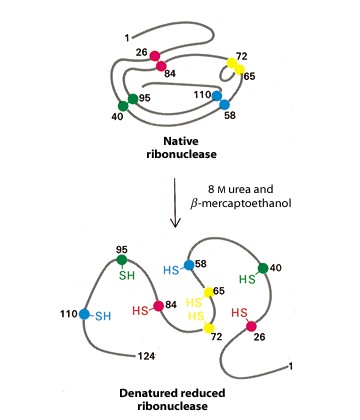 Chris Anfinsen - Folding of Ribonuclease (4 disulfides)
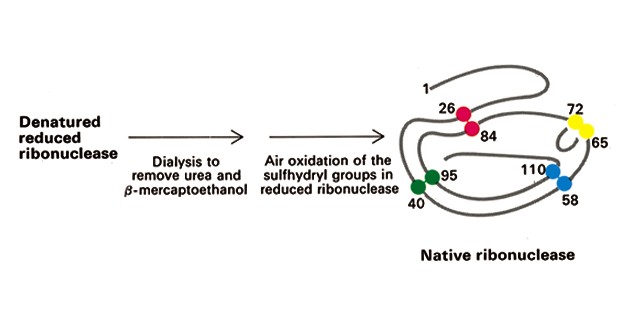 Conclusion:   All the information necessary for folding the peptide
		chain into its native structure is contained in the 
		primary amino acid sequence of the peptide.
Protein Structure
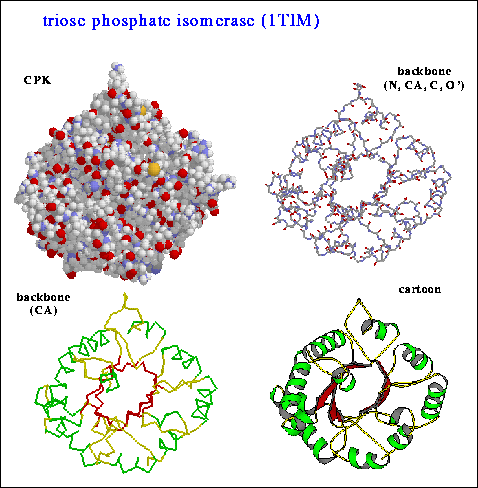 APRKFFVGGNWKMNGDKKSLGELIHTLNGAKLSADTEVVCGAPSIYLDFARQKLDAKIGVAAQNCYKVPKGAFTGEISPAMIKDIGAAWVILGHSERRHVFGESDELIGQKVAHALAEGLGVIACIGEKLDEREAGITEKVVFEQTKAIADNVKDWSKVVLAYEPVWAIGTGKTATPQQAQEVHEKLRGWLKSHVSDAVAQSTRIIYGGSVTGGNCKELASQHDVDGFLVGGASLKPEFVDIINAKH
=
Protein Folding: Stability / Denaturation and Renaturation 

Protein folding (tertiary structure) is determined by weak interactions
       H-bonds    Dipole interactions   Hydrophobic interactions   Vander Waals forces  Salt bridges 

        DG = Gf - Gu = DHprot + DHsolv -TDSprot - TDSsolv ( largest - TDSsolv for nonpolar R) 

Folding as a cooperative, sequential process : Local sec. st. / Domains / Molten globules 
Molecular chaperones : (GroEL , GroES) assist with folding of some proteins
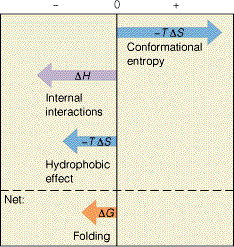 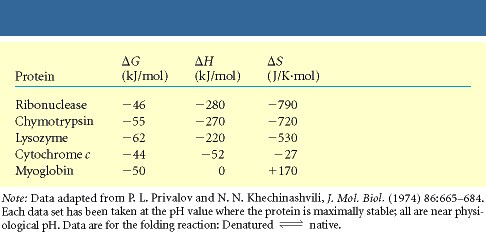 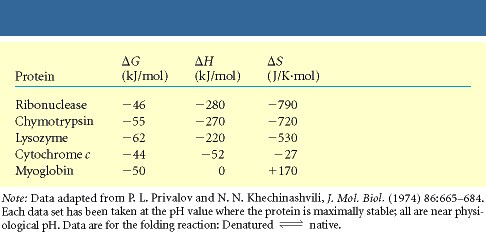 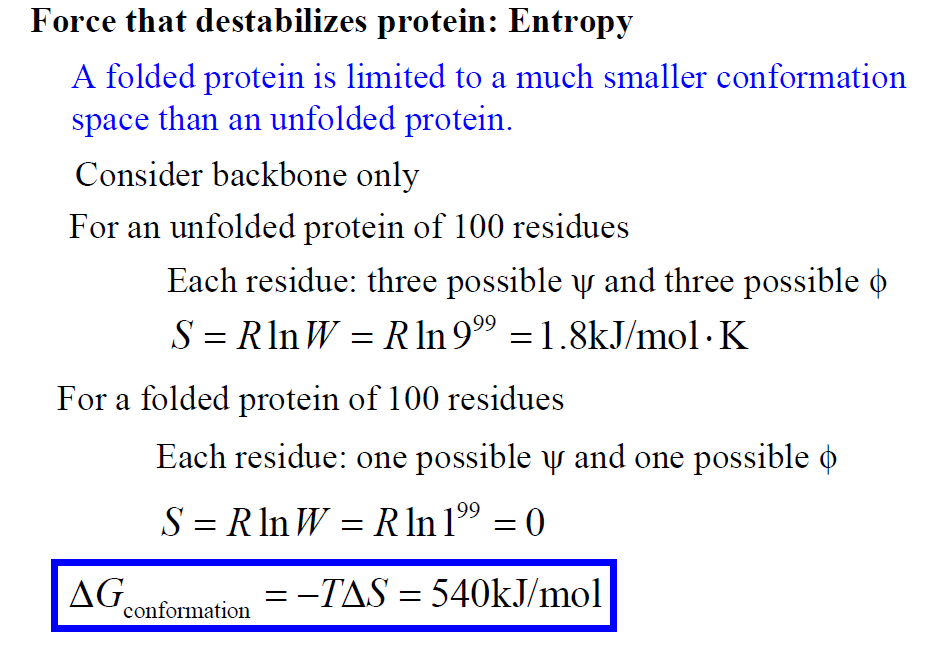 Forces that stabilize proteins:
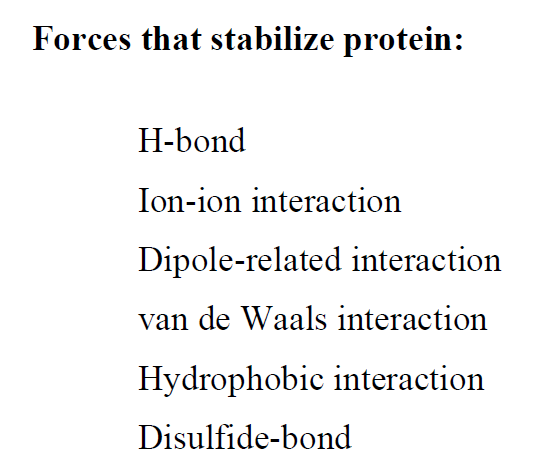 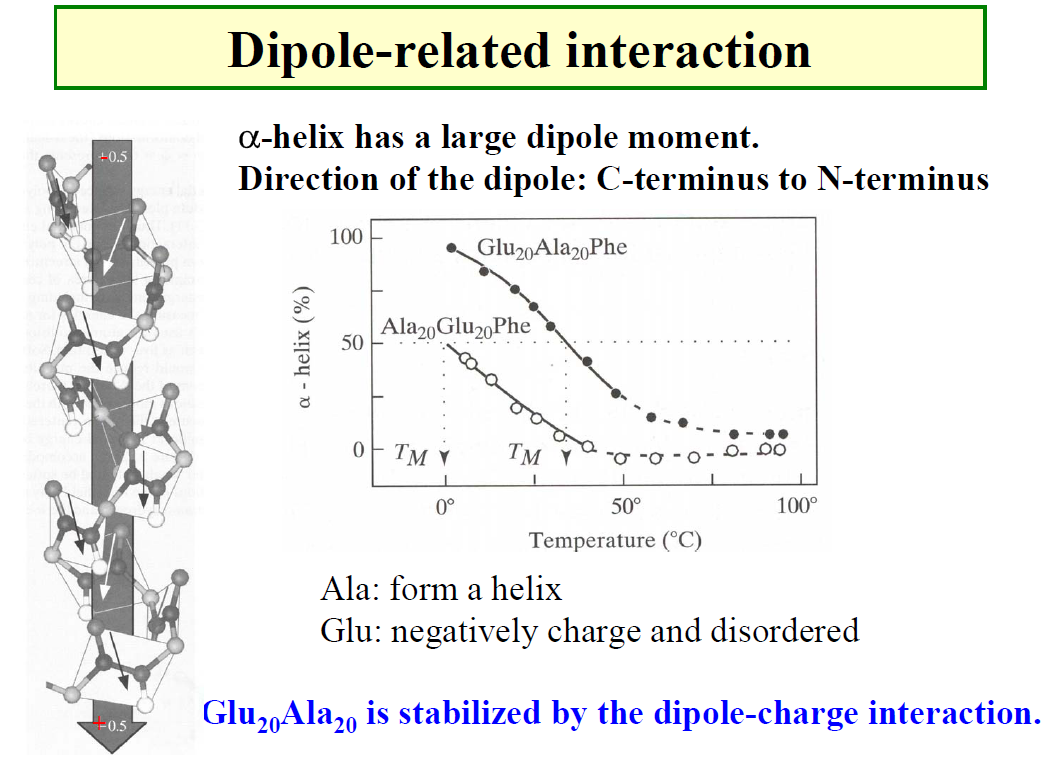 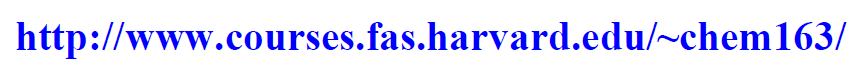 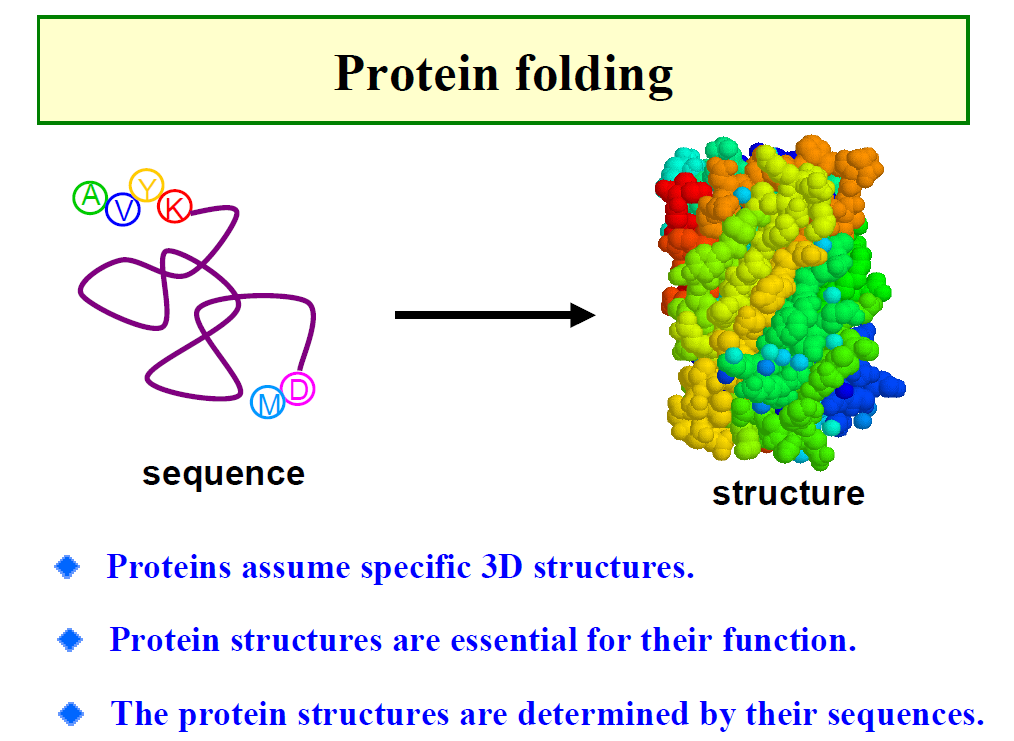 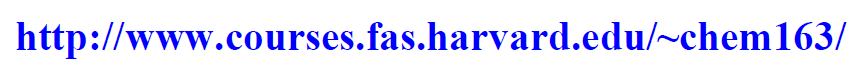 The Levinthal Paradox (1969)
There are too many possible conformations for a protein to fold by a random search.
Consider just for the peptide backbone, there are at least 3 conformations per amino acid in the unfolded state, For a 100 a.a. protein we have 3100 conformations.
If the chain can sample 1012 conformations/sec, it takes 5 x 1035 sec (2 x 1028 year)
Conclusion: Protein folding is not random, must have pathways.
Protein Folding Landscape Theory (Wolynes, Onuchic, Dill, Chan, Sali, Karplus, Brooks etc)
Proteins fold on timescales ranging from a microsecond to a few minutes, so they obviously drive or are driven quickly toward the native state. 
Folding can be described as the descent of the folding chain down a 'folding funnel,' with local roughness of the funnel reflecting the potential for transient trapping in local minima and the overall slope of the funnel representing the thermodynamic drive to the native state.
A key notion is, in all but the final stages of folding, there exists an ensemble of structures (molten globules)--protein folding consequently occurs via multiple pathways.
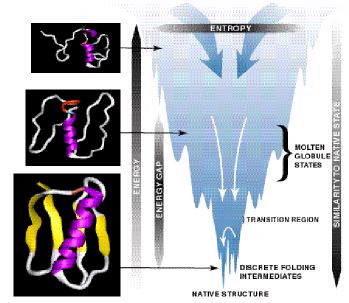 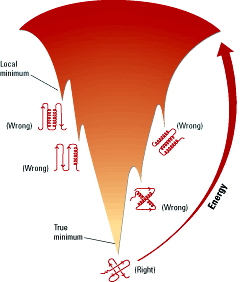 So theoretically, if we have the protein sequence, we can know its structure and its function.

The transition state is composed of a broad ensemble of structures rather than one particular structure.
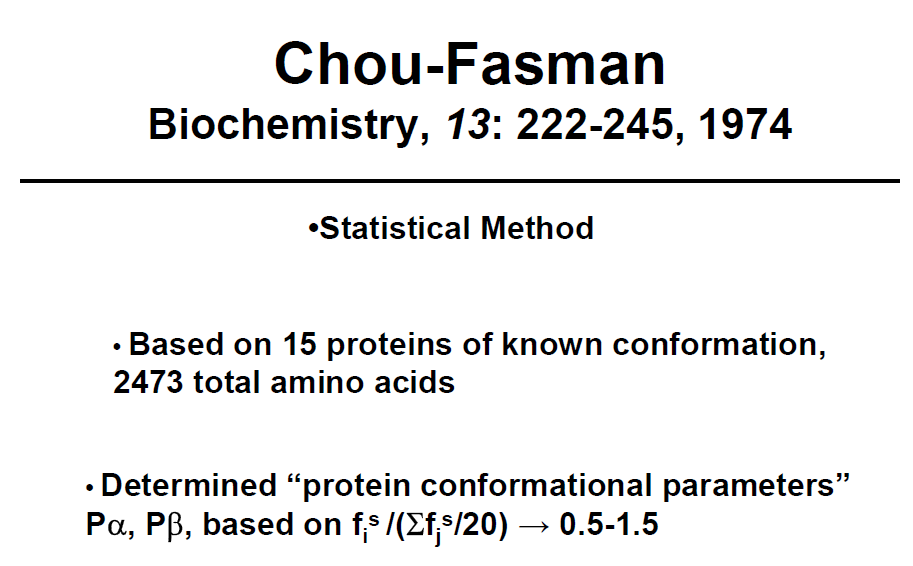 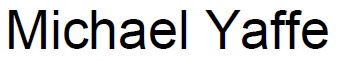 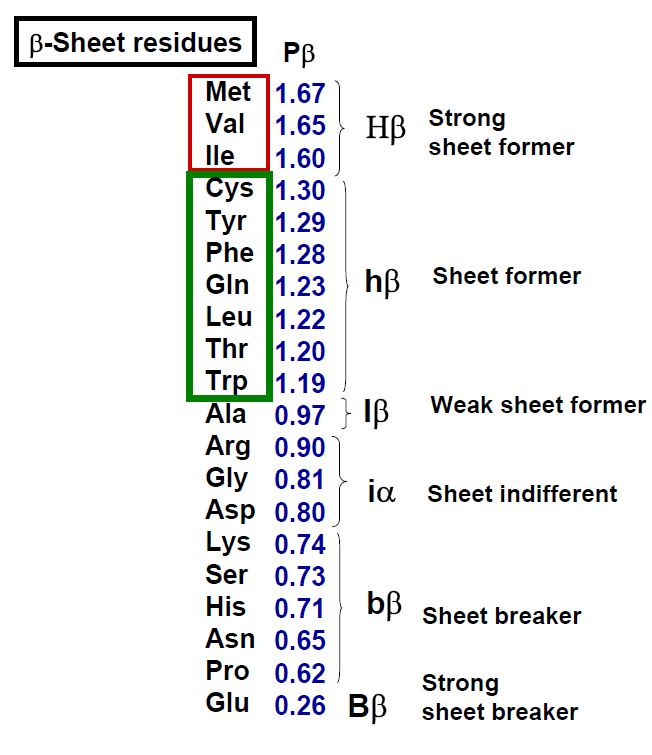 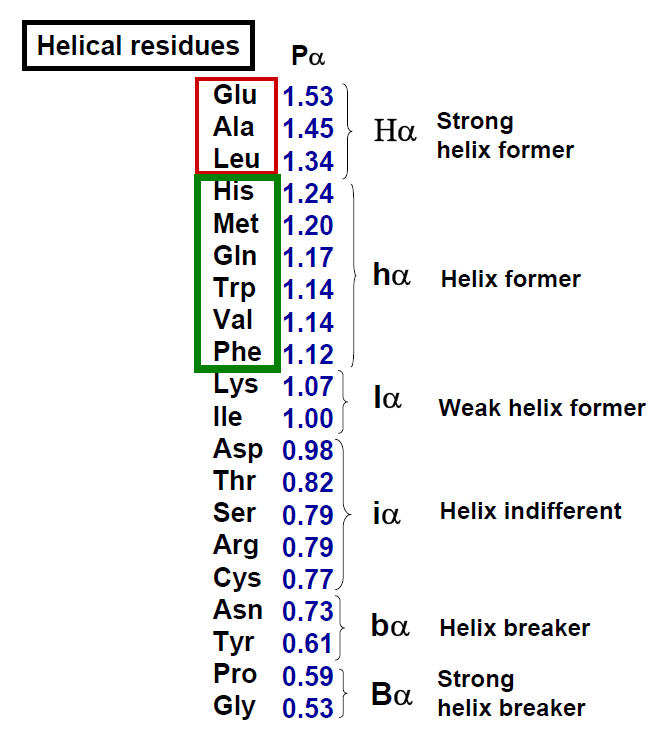 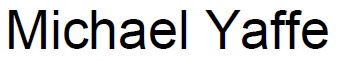 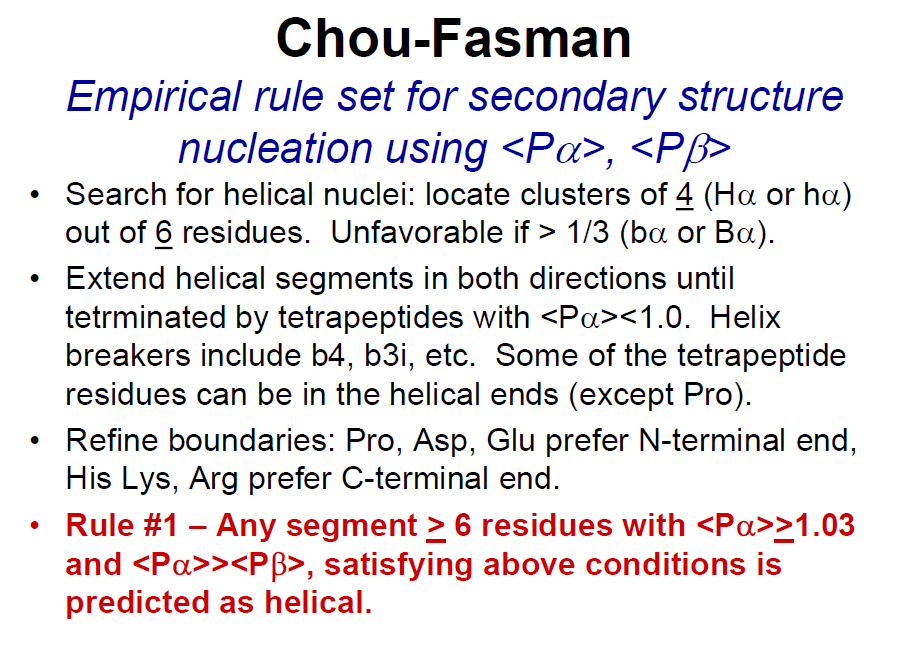 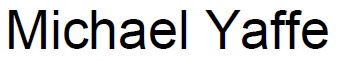 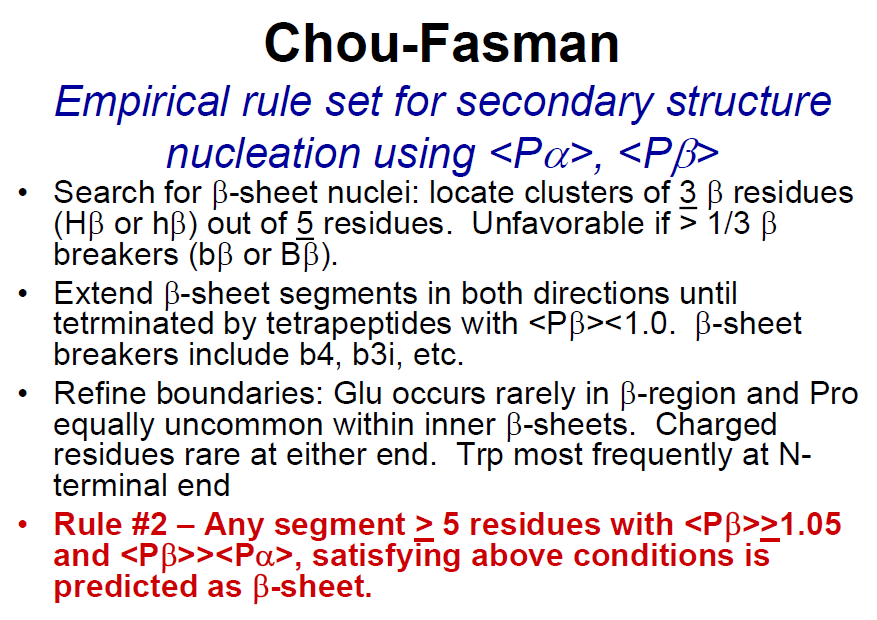 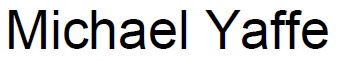 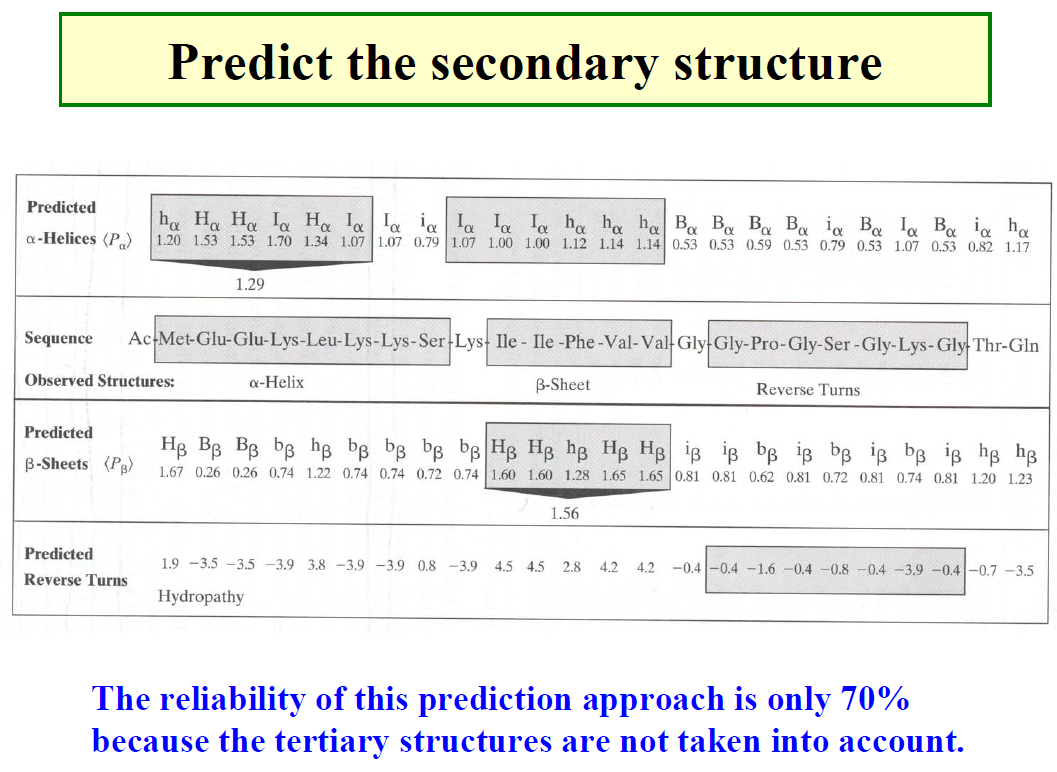 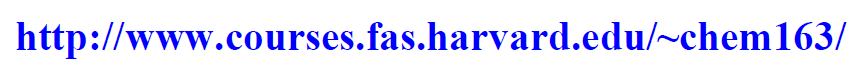 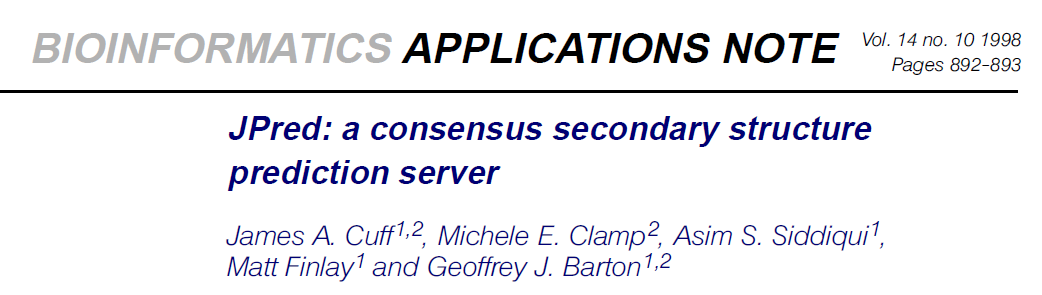 Uses 6 different prediction methods:  DSC, PHD, NNSSP, PREDATOR, MULPRED and ZPRED.  Each method is run and the results are combined into a single, consensus structure prediction.
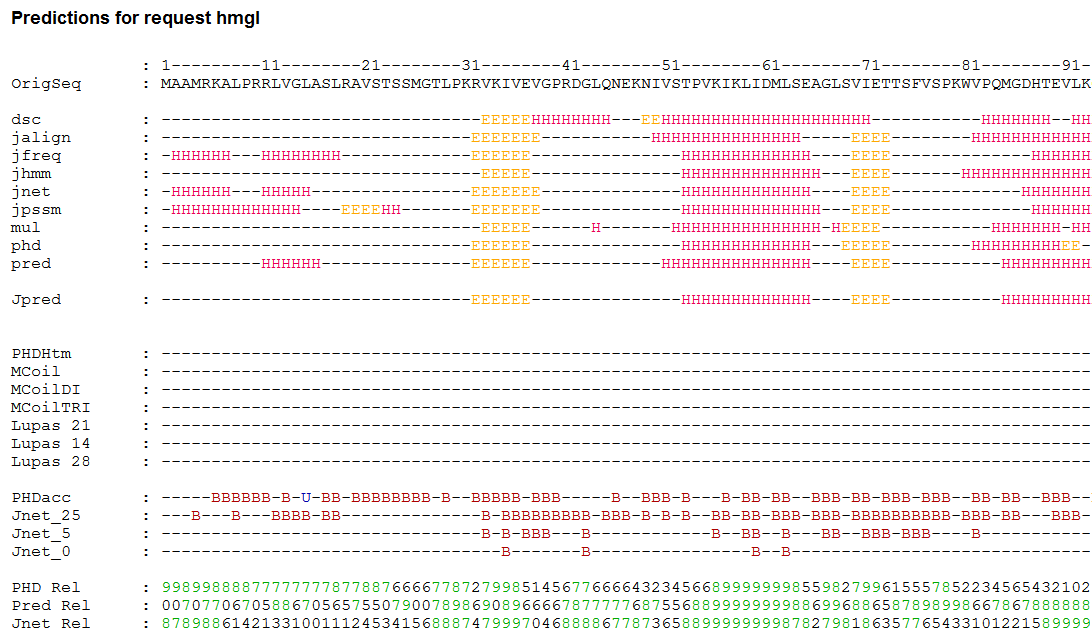 Ab initio Prediction of Protein Structure
Need to find a potential function where 
		E(S, Cnative) < E(S, Cnon-native).
Need to construct an algorithm to find the global minimum of this function.
      	Still an unsolved, computationally demanding problem

****** 
Homology Modeling 
     	 BLAST / PDB 
		 (find related proteins whose structures are known)
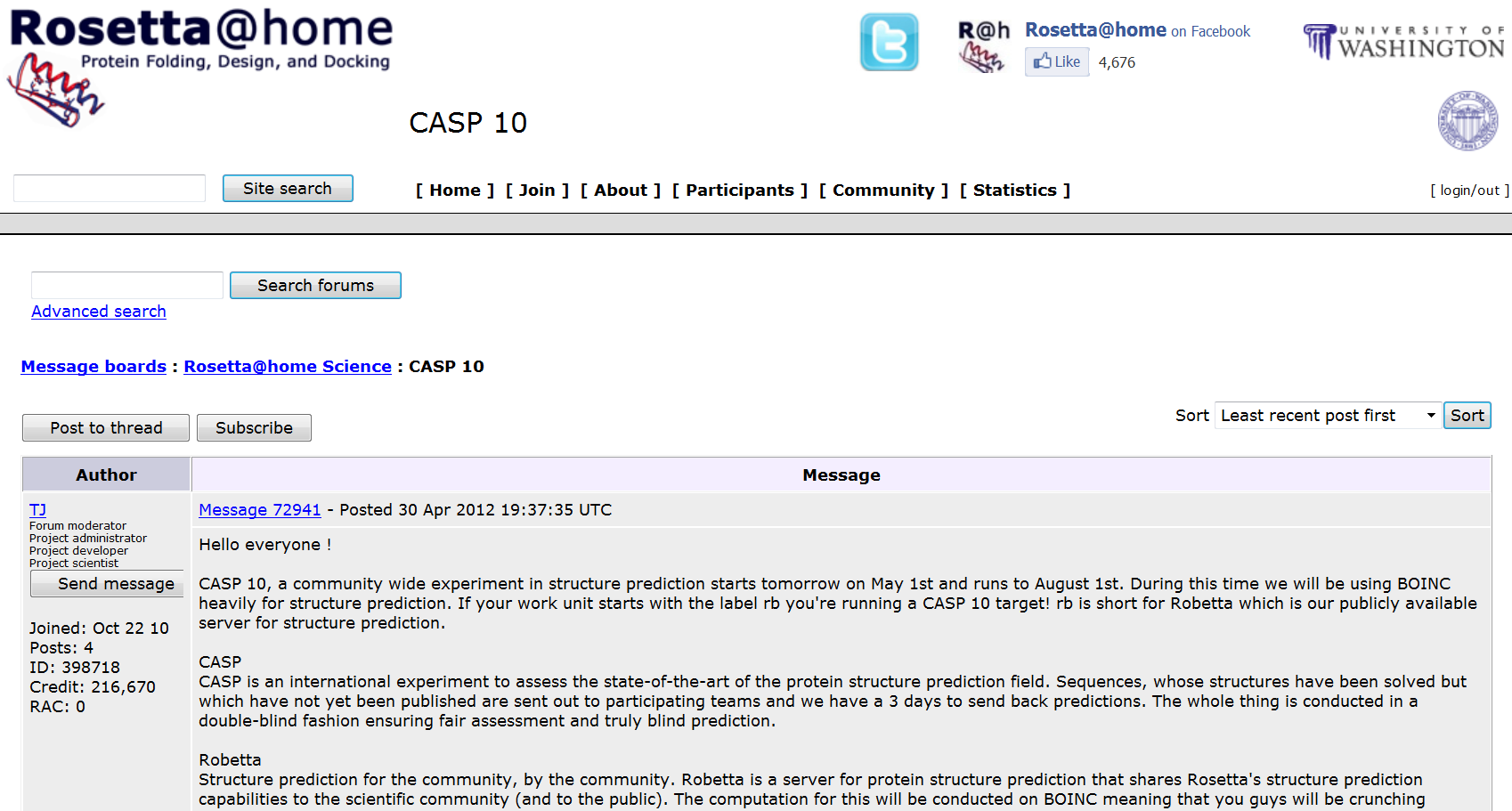 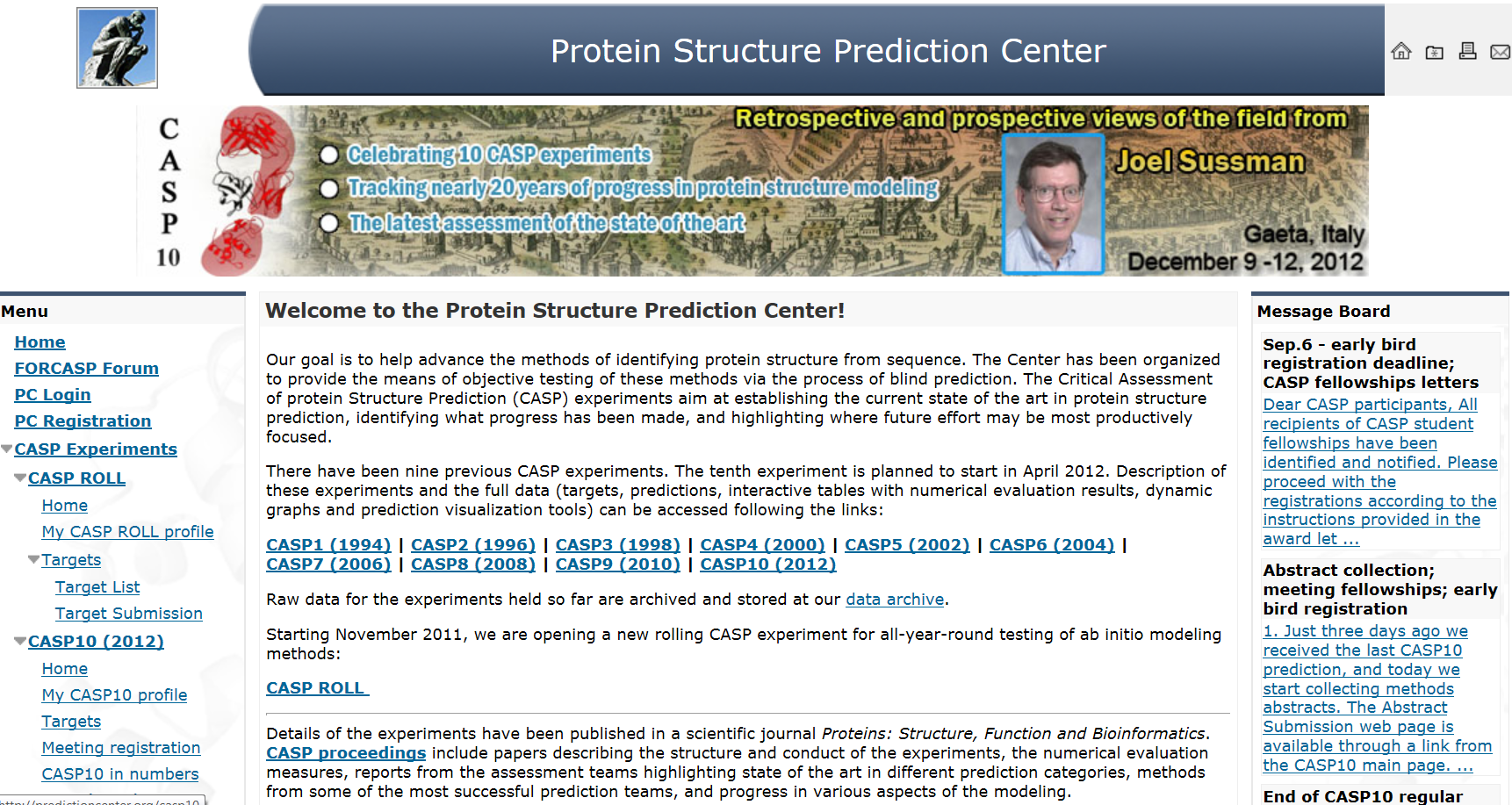 In 1969, Cyrus Levinthal noted that, because of the very large number of degrees of freedom in an unfolded polypeptide chain, the molecule has an astronomical number of possible conformations. An estimate of 3300 or 10143 was made in one of his papers. 

For example, a polypeptide of 100 residues will have 99 peptide bonds, and therefore 198 different phi and psi bond angles. If each of these bond angles can be in one of three stable conformations, the protein may misfold into a maximum of 3198 different conformations (including any possible folding redundancy). Therefore if a protein were to attain its correctly folded configuration by sequentially sampling all the possible conformations, it would require a time longer than the age of the universe to arrive at its correct native conformation. This is true even if conformations are sampled at rapid (nanosecond or picosecond) rates. The "paradox" is that most small proteins fold spontaneously on a millisecond or even microsecond time scale. This paradox is central to computational approaches to protein structure prediction.
Ab initio Prediction of Protein Structure
Need to find a potential function where E(S, Cnative) < E(S, Cnon_native) holds.
Need to construct an algorithm to find the global minimum of this function.
Unsolved problems.

Levinthal’s Paradox:  For a protein with N residues, the size of its conformational space is about 10N states.
Assume the main chain conformation of a protein is adequately represented by 10 torsion angles.
Neglecting all the side chain conformation.
For a chain of 100 residues, no physically achievable search algorithm would enable it to complete its folding process.
If the atoms can move in light speed, it takes 1082 seconds, but the age of the universe is estimated as only 1017 seconds.

Protein does not fold by searching the entire conformational space.

Are there folding pathways?
Could proteins exist in metastable states?